Pathway to Accountability, Compassion, and Transparency (PACT): Process MapA step-by-step map of the activities involved in responding to an harm event
OVERVIEW
An essential aspect of establishing a highly reliable CRP is creating a detailed map of the desired flow of a CRP Actual Event through each of the steps in this process at your organization, and then assessing your current state against this desired state.  
A CRP eligible event (as defined in the PACT Measurement Guide) is a harm known to the organization meeting one of the following criteria: 
Harm is judged by the clinical team or institution to be Temporary Major or greater, including permanent minor, permanent major, permanent grave, and, death;
Patient reports a harm event described as NAIC level 4 (Temporary Major) or greater;
Patient, family, or provider requests that CRP be used to respond to an event (of any severity);
Written demand for payment or pre-litigation notice received;
A TJC “Sentinel Event” or an NQF “Serious Reportable Event.”
If your organization uses a harm scoring system other than the NAIC, a Harm Level crosswalk that contains common harm scoring methods can be found in appendix A.  An  event would be considered “Eligible”  if it meets NAIC level 4 or its equivalent on the crosswalk or higher.

As you will see from the sample PACT process map, the rows represent the five fundamental activities of the CRP process (event management, event review, clinician engagement, patient/family engagement, and reconciliation/resolution), while the columns represent three major time frames in the CRP process (early, middle, and later response).  Your process map should contain each of these a activities and timeframes, though the name your organization gives to certain steps might vary.
The more specific you can be in your process map, the better—list specific committees, offices, roles, or people responsible for specific steps.  Your PACT CRP Process Map will be a living document over the course of the Collaborative—be prepared to refine your description of the steps and your assessment of the reliability of each step as you receive feedback from our faculty and your Atlas/metrics submissions.
Assemble your PACT team and any other needed stakeholders. 
Modify the PACT Sample Process Map to reflect the desired CRP process at your organizations. It may help as you do this to reflect on the last 5-10 CRP events at your organization, and draw out the steps each one went through. If it is useful, you might also add who does what step in each of the boxes. 
Get feedback from lots of people about whether the desired process map is accurate and realistic. 
Color code how reliably each step is currently happening. Again, consider both events that went through your CRP over the last year, as well as harm events that should have gone through the CRP last year but did not (or made it partway through).
Green - reliable processes in place that you are using consistently 
Yellow - processes in place that you are sometimes using with potential for greater reliability/standardization
Red - processes not reliable and you are not using
You can use the legend at the top of the next page and the paint feature to quickly and easily create a visual representation of your current state.
5. Once you complete the Atlas survey and submit your baseline CRP measures, you can use the feedback to refine both your process map and your reliability coding. 
If you have questions or need additional support from the PACT faculty or staff, please contact us via Aria.
This work © 2022 by Ariadne Labs, Institute for Healthcare Improvement, and University of Washington is licensed under Attribution-NonCommercial-NoDerivatives 4.0 International. To view a copy of this license, visit http://creativecommons.org/licenses/by-nc-nd/4.0/
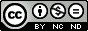 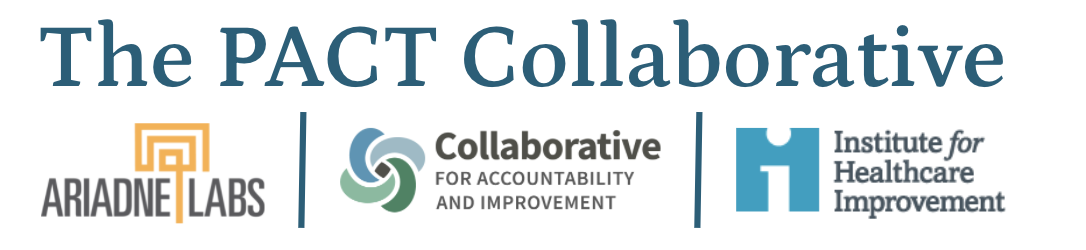 Pathway to Accountability, Compassion, and Transparency (PACT): Process MapA step-by-step map of the activities involved in responding to a harm event
IDEAL PROCESS
Clinician uses Communication and Resolution Program (CRP) principles to respond with support as needed
RESPONSES AFTER HARM EVENT
Low Harm
Early
0-3 days
Middle
1-6 weeks
Later
6 weeks-5+ months
POTENTIAL HARM EVENT
CRP Eligible
Enter event 
in management software
Stabilize patient and identify CRP Lead and Patient Liaison
Coordinate event review and ongoing communication (with Patient Liaison)
Plan (with Patient Liaison) for implementation of action items,  communication
Event
Management
Gather initial information about event
Review event and identify action items/ improvements
Initiate implementation of action items/ improvement
Event
Review
Offer peer support and initial communication coaching to clinician(s)
Interview 
clinician(s)
Follow up with peer support and feedback re: improvement opportunities using Just Culture
Close loop with clinician(s) and solicit feedback on CRP experience
Clinician
Engagement
ACTIVITIES
Communicate with patient/ family and offer patient support
Provide ongoing support for patient/family and communicate re: review and action items
Close loop with patient/family and solicit feedback on CRP experience
Interview 
patient/family
Patient / Family
Engagement
Ensure bills are held
Ensure account adjustment is processed and communicated
Proactively offer compensation and/or non-financial resolution if appropriate
Initiate claim 
event review for standard of care/preventability assessment
Resolution/
Reconciliation
This work © 2022 by Ariadne Labs, Institute for Healthcare Improvement, and University of Washington is licensed under Attribution-NonCommercial-NoDerivatives 4.0 International. To view a copy of this license, visit http://creativecommons.org/licenses/by-nc-nd/4.0/
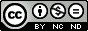 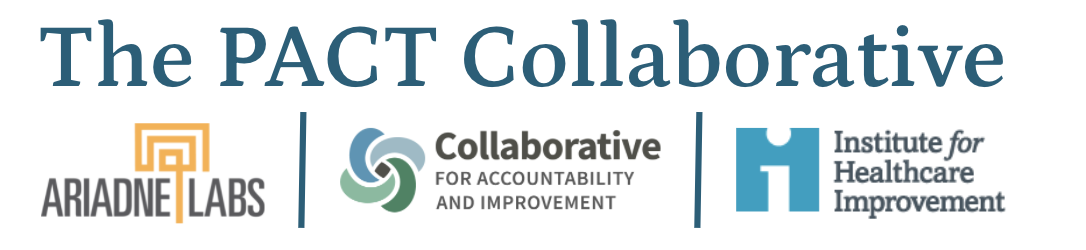 [Speaker Notes: This version is for printing]
Pathway to Accountability, Compassion, and Transparency (PACT): Process MapA step-by-step map of the activities involved in responding to a harm event
INTERACTIVE EXERCISE
Clinician uses Communication and Resolution Program (CRP) principles to respond with support as needed
Not 
Using
Sometimes Using
Consistently Using
RESPONSES AFTER HARM EVENT
Low Harm
Early
0-3 days
Middle
1-6 weeks
Later
6 weeks-5+ months
POTENTIAL HARM EVENT
CRP Eligible
Enter event 
in management software
Stabilize patient and identify CRP Lead and Patient Liaison
Coordinate event review and ongoing communication (with Patient Liaison)
Plan (with Patient Liaison) for implementation of action items,  communication
Event
Management
Gather initial information about event
Review event and identify action items/ improvements
Initiate implementation of action items/ improvement
Event
Review
Offer peer support and initial communication coaching to clinician(s)
Interview 
clinician(s)
Follow up with peer support and feedback re: improvement opportunities using Just Culture
Close loop with clinician(s) and solicit feedback on CRP experience
Clinician
Engagement
ACTIVITIES
Communicate with patient/ family and offer patient support
Provide ongoing support for patient/family and communicate re: review and action items
Close loop with patient/family and solicit feedback on CRP experience
Interview 
patient/family
Patient / Family
Engagement
Ensure bills are held
Ensure account adjustment is processed and communicated
Proactively offer compensation and/or non-financial resolution if appropriate
Initiate claim 
event review for standard of care/preventability assessment
Resolution/
Reconciliation
This work © 2022 by Ariadne Labs, Institute for Healthcare Improvement, and University of Washington is licensed under Attribution-NonCommercial-NoDerivatives 4.0 International. To view a copy of this license, visit http://creativecommons.org/licenses/by-nc-nd/4.0/
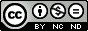 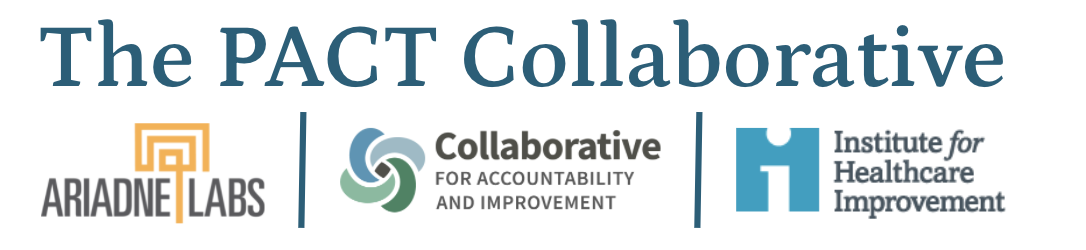 [Speaker Notes: This version is for customizing]
Pathway to Accountability, Compassion, and Transparency (PACT): Process MapA step-by-step map of the activities involved in responding to an harm event
HARM EVENT CROSSWALK
This work © 2022 by Ariadne Labs, Institute for Healthcare Improvement, and University of Washington is licensed under Attribution-NonCommercial-NoDerivatives 4.0 International. To view a copy of this license, visit http://creativecommons.org/licenses/by-nc-nd/4.0/
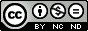 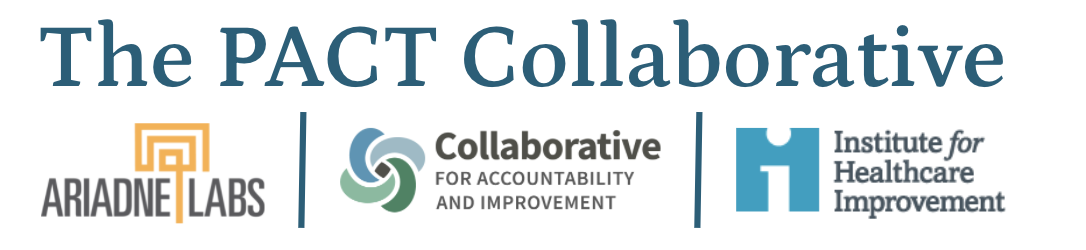 Pathway to Accountability, Compassion, and Transparency (PACT): Process MapA step-by-step map of the activities involved in responding to an harm event
HARM EVENT CROSSWALK
This work © 2022 by Ariadne Labs, Institute for Healthcare Improvement, and University of Washington is licensed under Attribution-NonCommercial-NoDerivatives 4.0 International. To view a copy of this license, visit http://creativecommons.org/licenses/by-nc-nd/4.0/
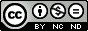 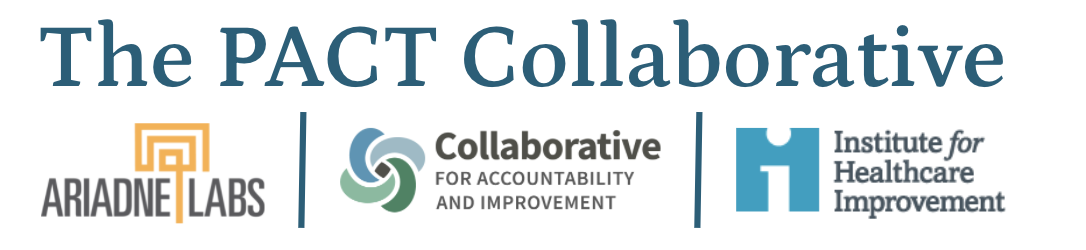